Meet the teacher 
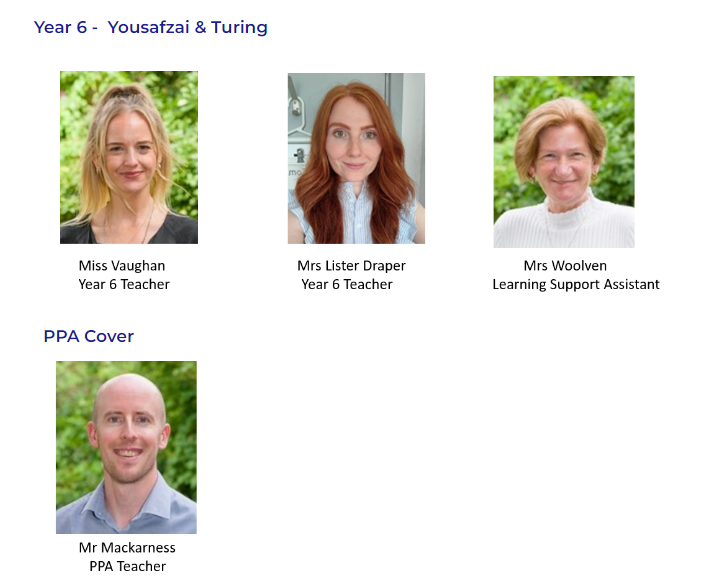 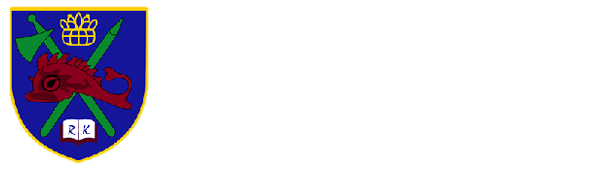 Today, we will talk about:

Routines, timetable and any other parent/carer information
Year group, class and home-school learning information
Questions at the end
Classroom
Please enter through the entrance most convenient for you (08:40)
Pick up from the KS2 toilets 
Miss Vaughan/Mack will dismiss at the end of the day (15:15)
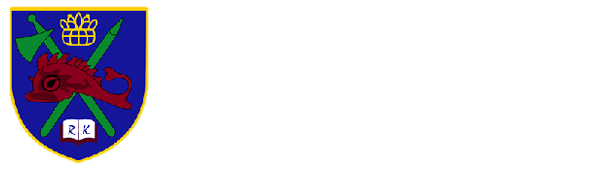 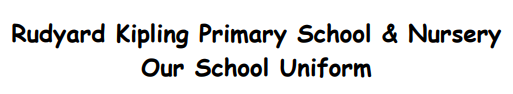 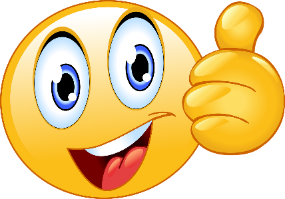 The children look so smart – thank you.
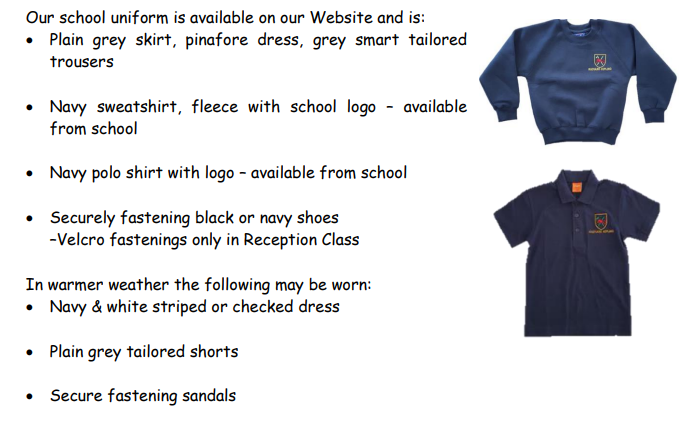 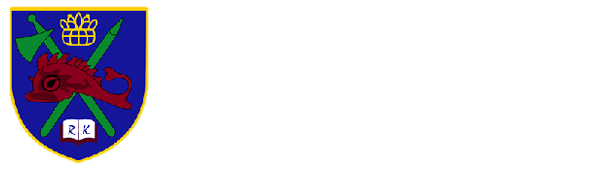 PE Days
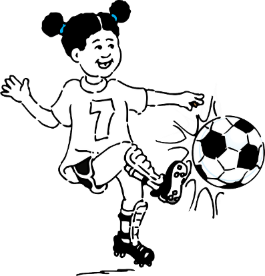 Yousafzai’s PE days are

Tuesday
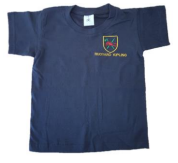 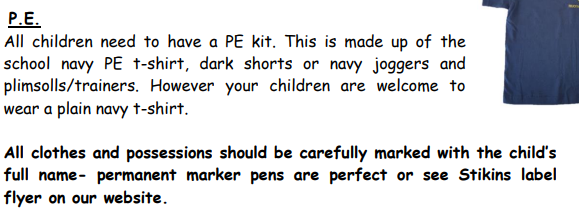 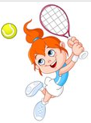 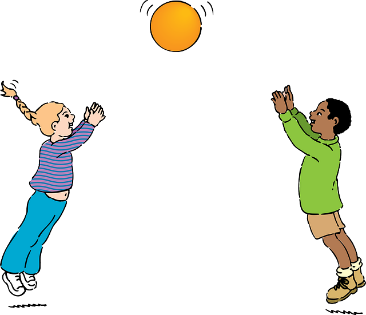 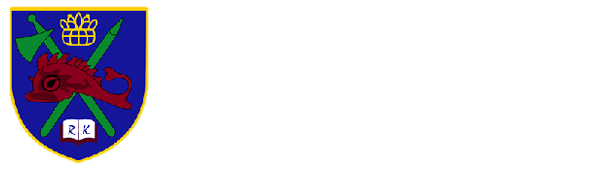 Yousafzai days for:
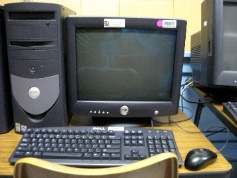 Computing:	MONDAY
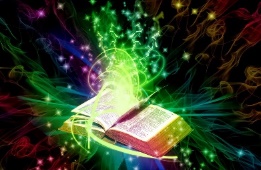 Library:		Tuesday
Dates TBC:

Christmas show

Upcoming trips
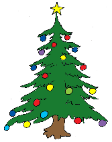 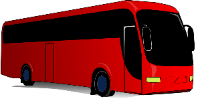 Dates for the Diaries
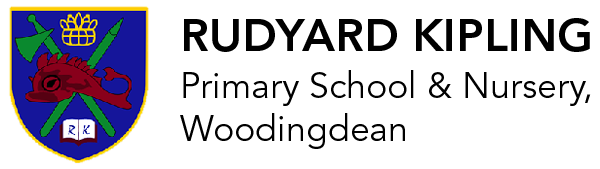 Victorian Day: TBC 
Deadline for secondary applications 31st October 2024
SATS will be held from Monday 12th May 2025 – Thursday 15th May 2024.
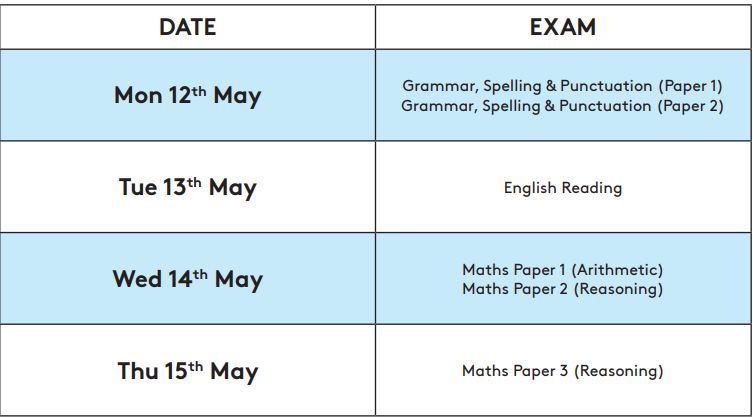 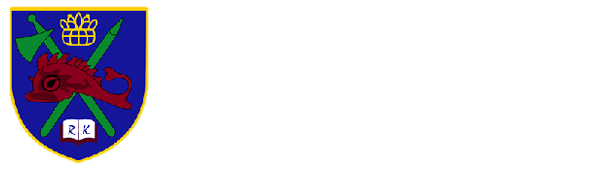 Practise regularly
Increase confidence
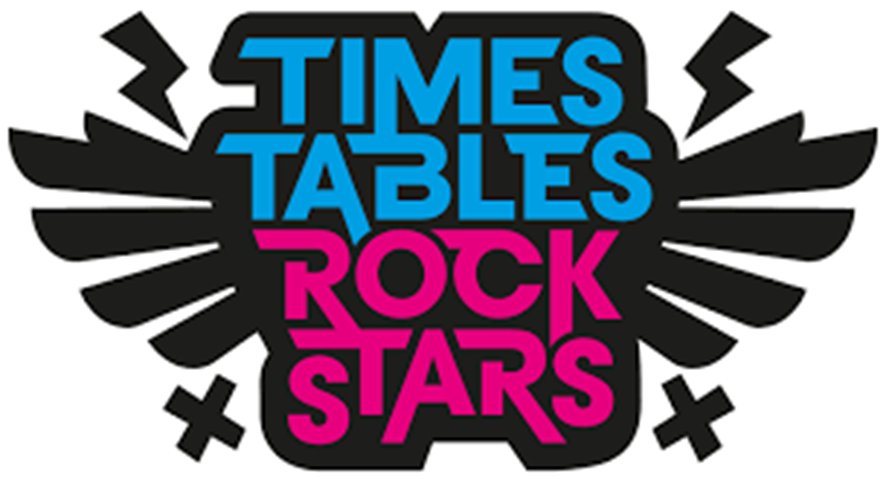 Increase fluency
Tackle challenges
Login: surnam:@rkps.me
Password: words123
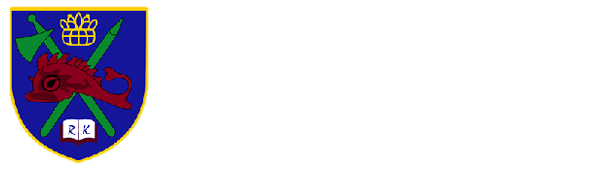 Special Mentions
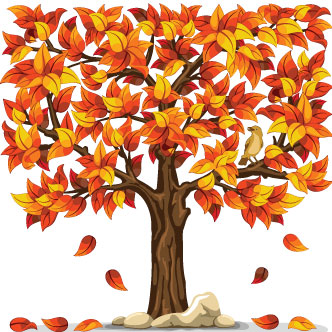 Special Mentions assemblies are every Friday after Rock Up and Read.
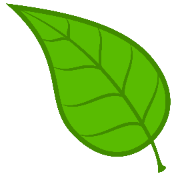 You will receive a Ping on the Friday before.
You will also receive a Ping for Merit Star and Maths Mission Awards on the Friday before.
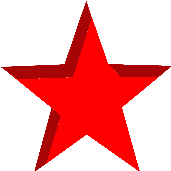 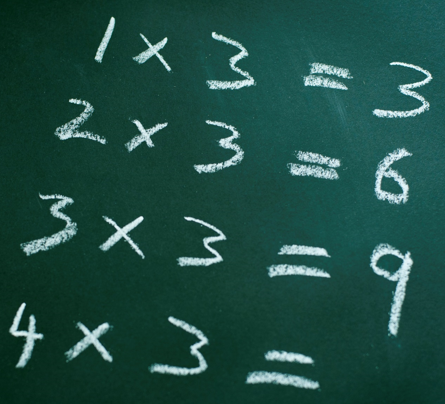 Rock up and Read & Special Mentions Assembly
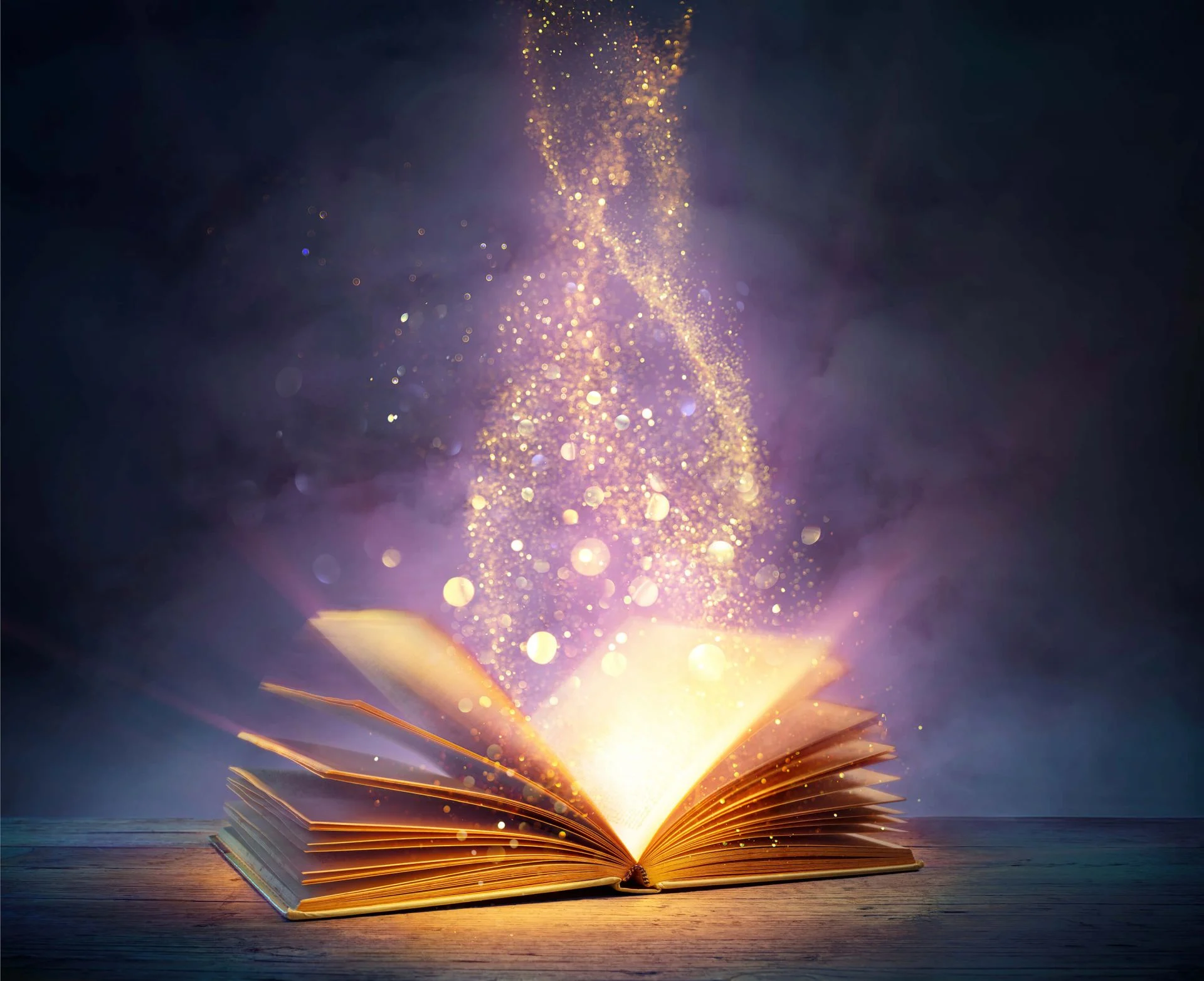 Friday morning 08:40-09:00
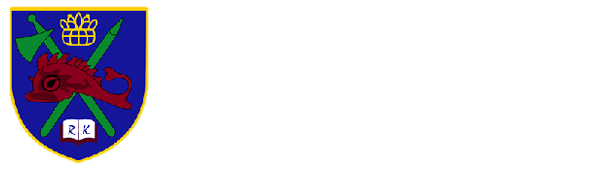 Reading
Read your reading book 3 times a week
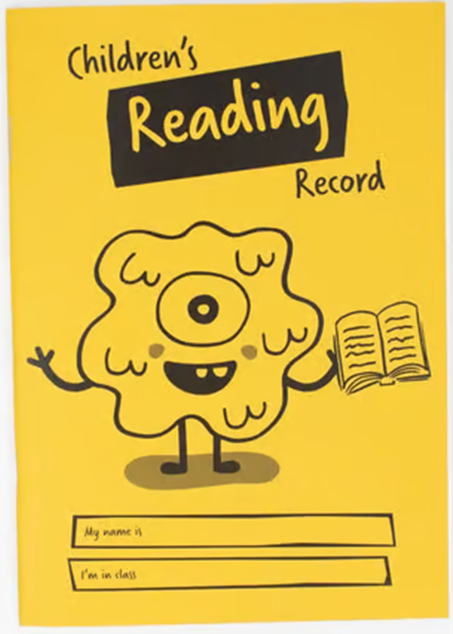 Record this in your reading record
Choose a reading for pleasure book
Hand in your reading record weekly
3 reads = 1 raffle ticket drawn in Special Mentions assembly
Reading - Home
Evidence suggests that reading for pleasure is an activity that has emotional and social consequences 
Reading for pleasure has social benefits as well and can make people feel more connected to the wider community. Reading increases a person’s understanding of their own identity, improves empathy and gives them an insight into the world view of others (The Reading Agency 2015).
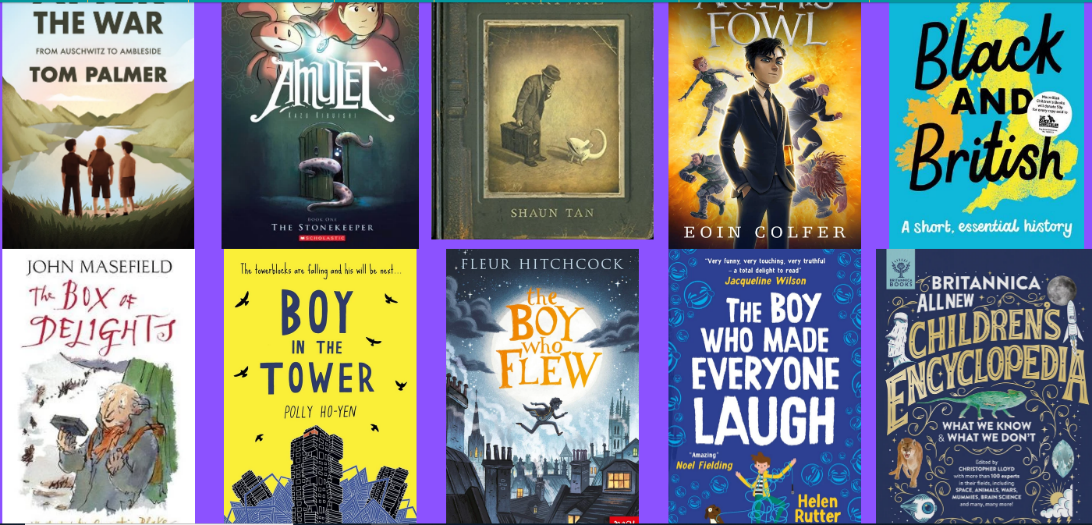 Reluctant Readers
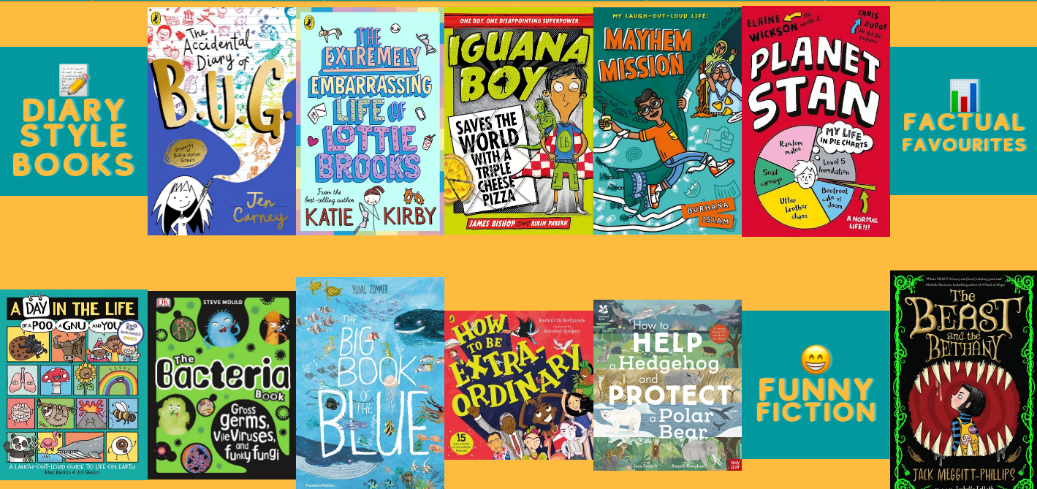 Book Recommendations
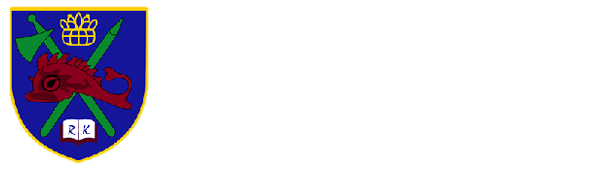 Parent Newsletters and SchoolPing
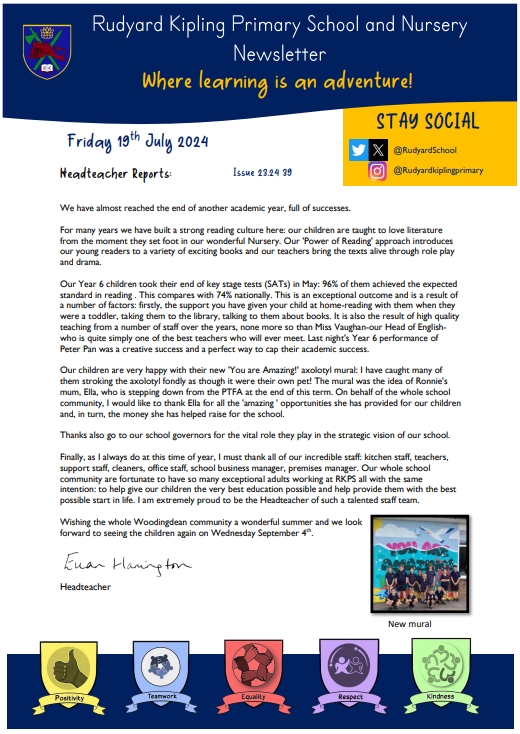 Use your SchoolPing account to receive important messages.
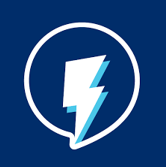 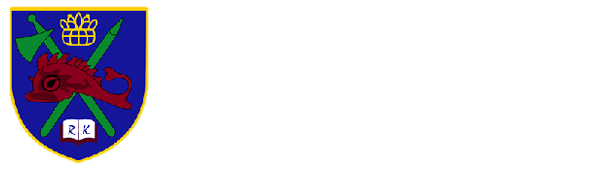 School Website
https://www.rudyardkiplingprimary.co.uk/
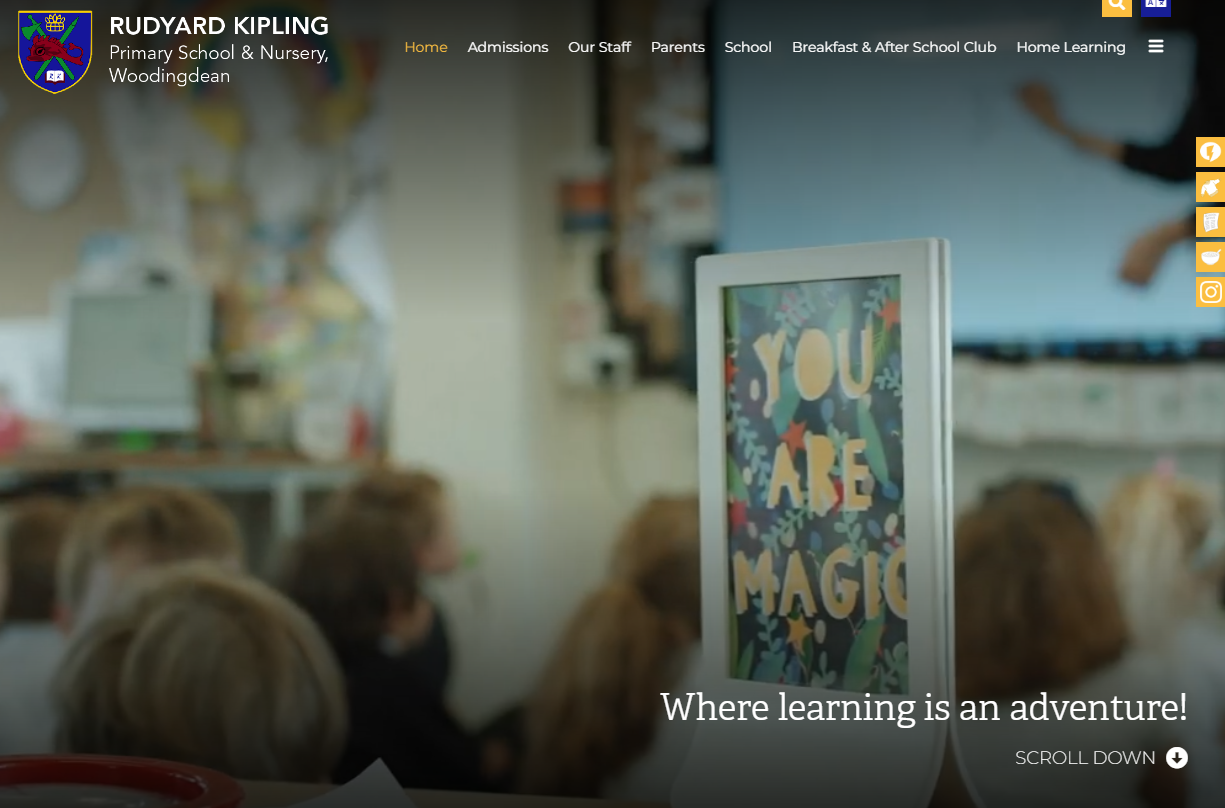 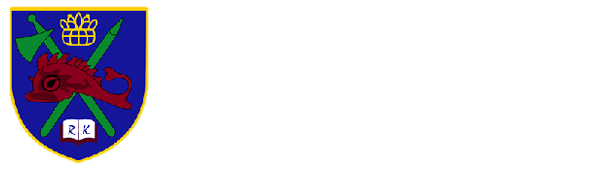 Class Page
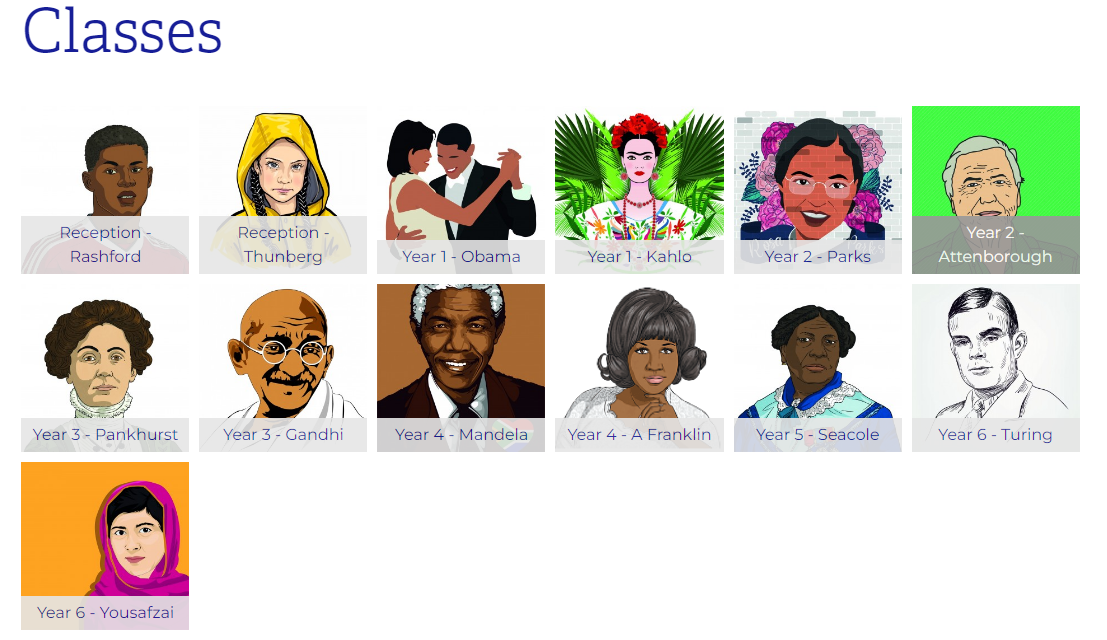 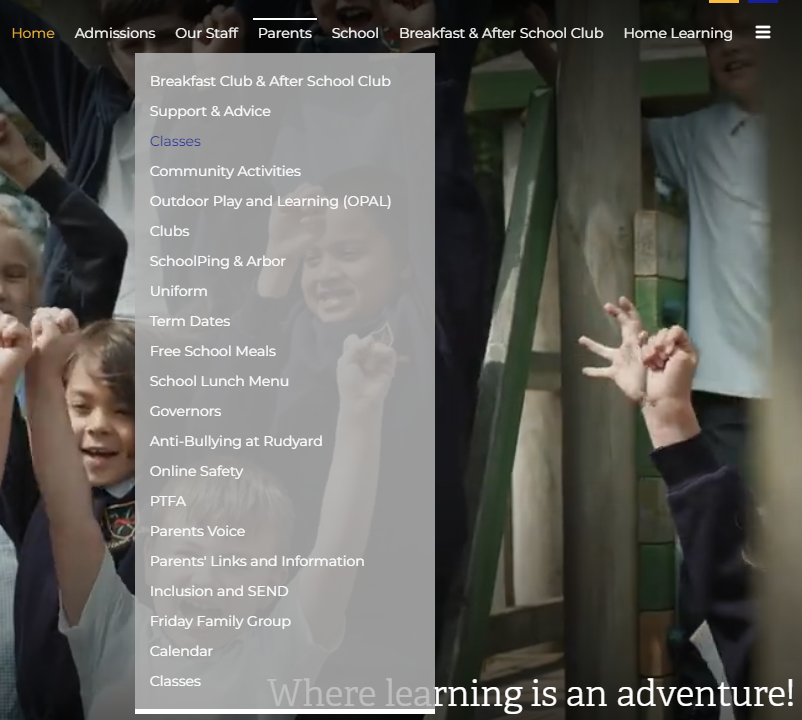 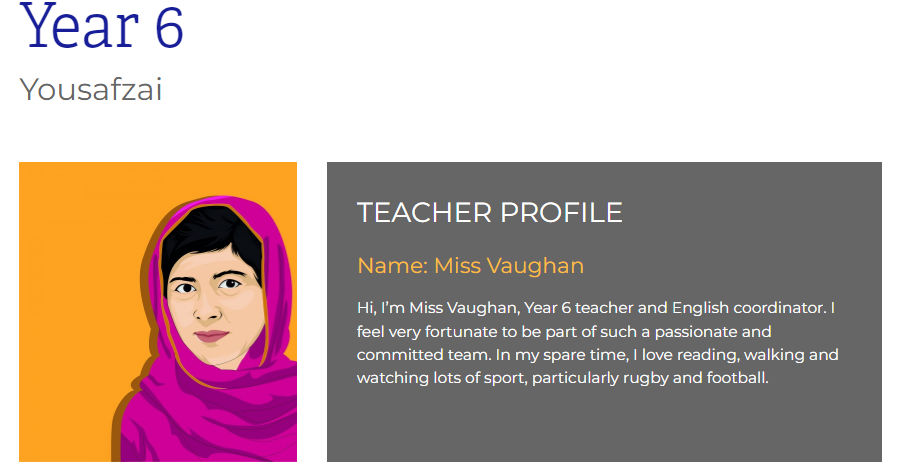 Curriculum Overview:
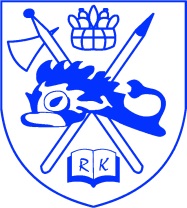 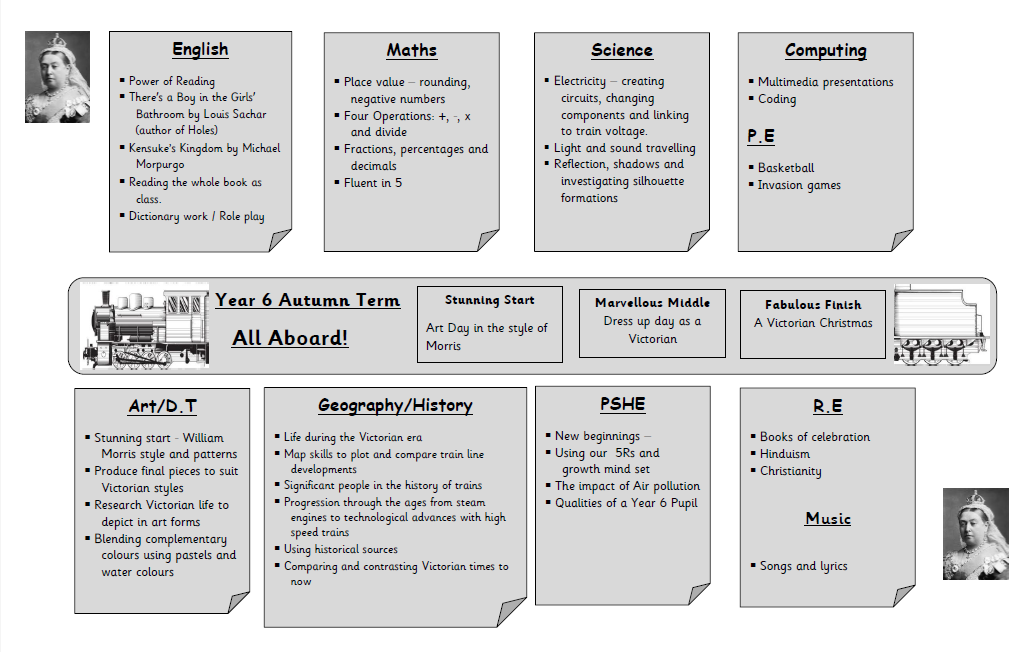 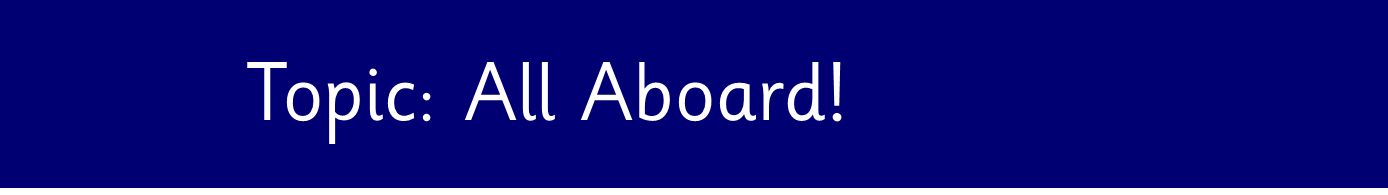 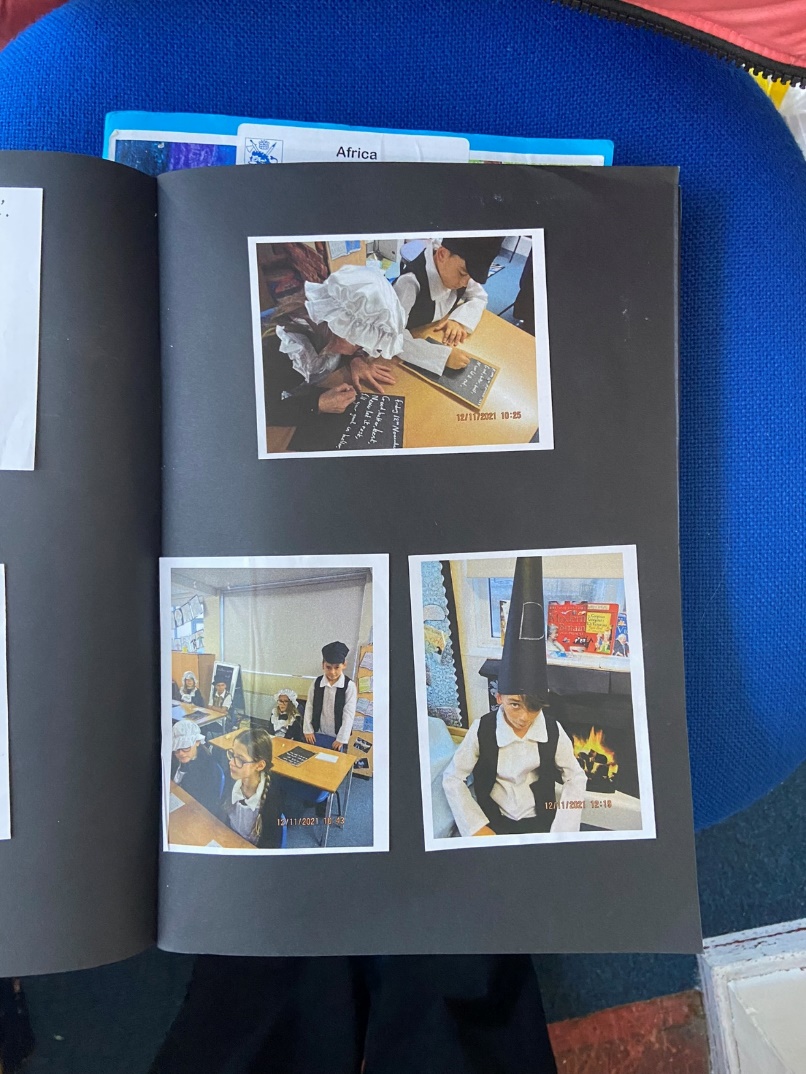 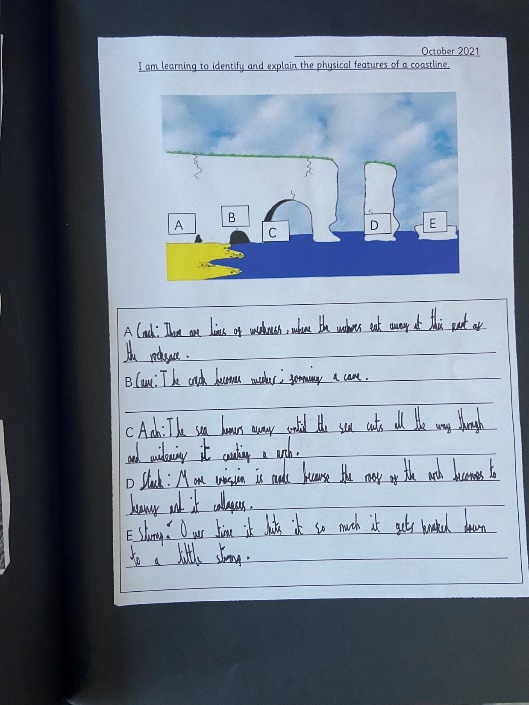 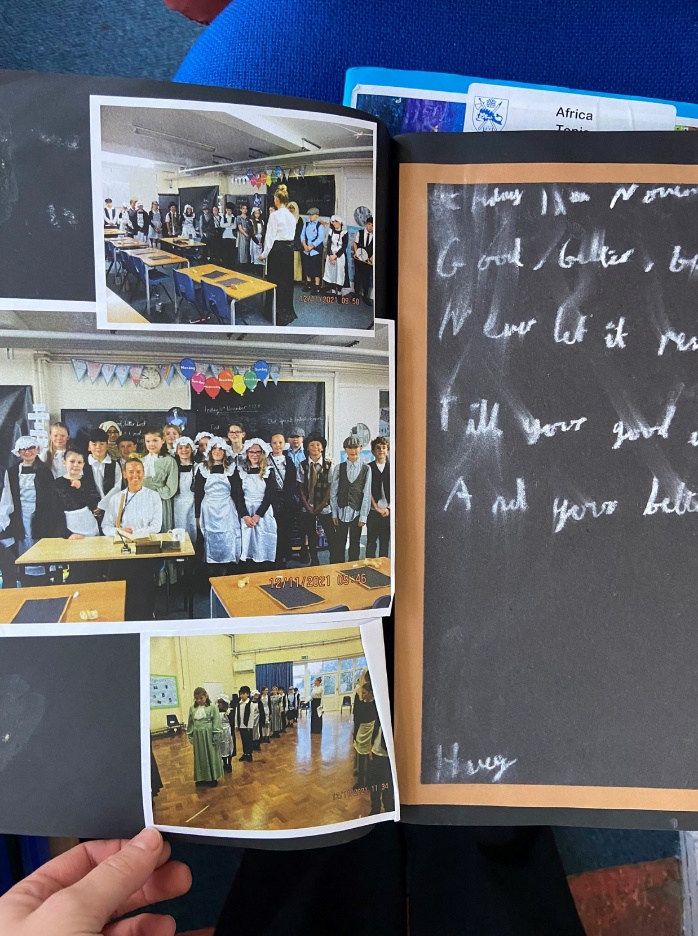 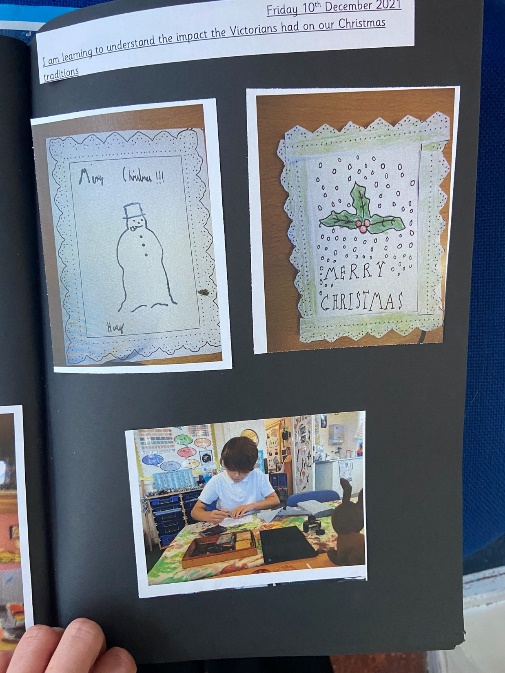 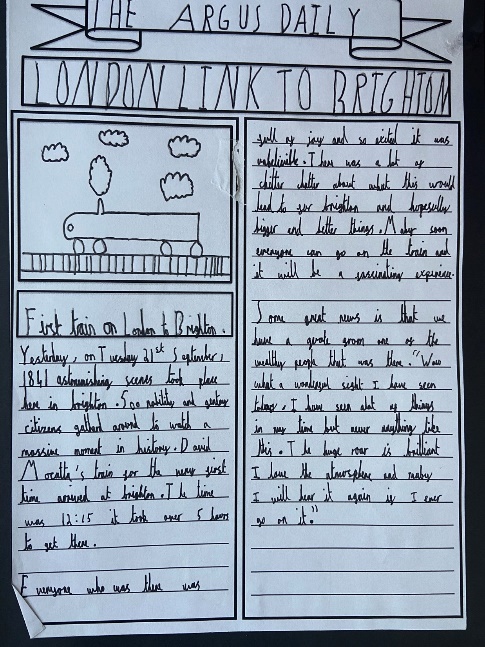 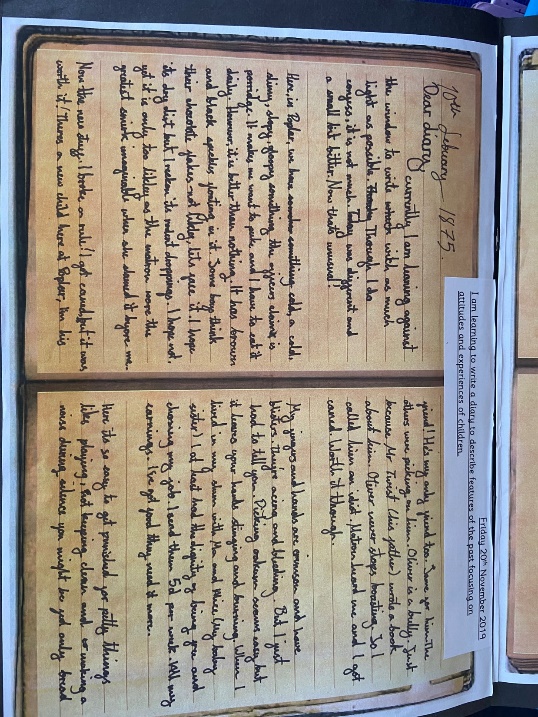 English Overview:
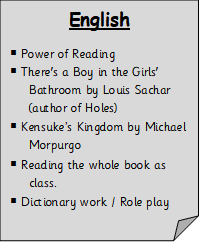 Reading the book as class. 
Dictionary work to search for meaning of new words e.g. exhilarating
Make and adapt predictions 
Drama: 
Role play telephone conversations 
Role play being journalists
Writing opportunities fiction and non fiction: 
Discussion writing – arguments for and against 
News report 
Jungle setting description 
Diary entries 
Letter writing 
Write an alternative ending
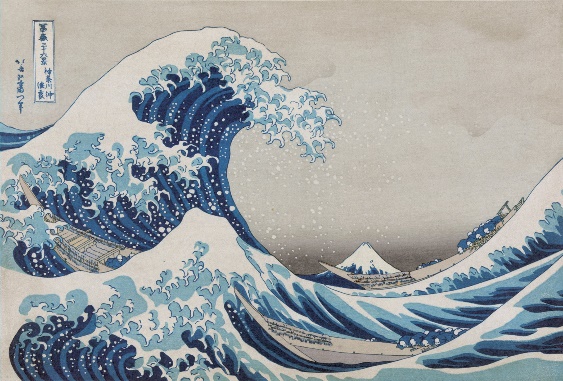 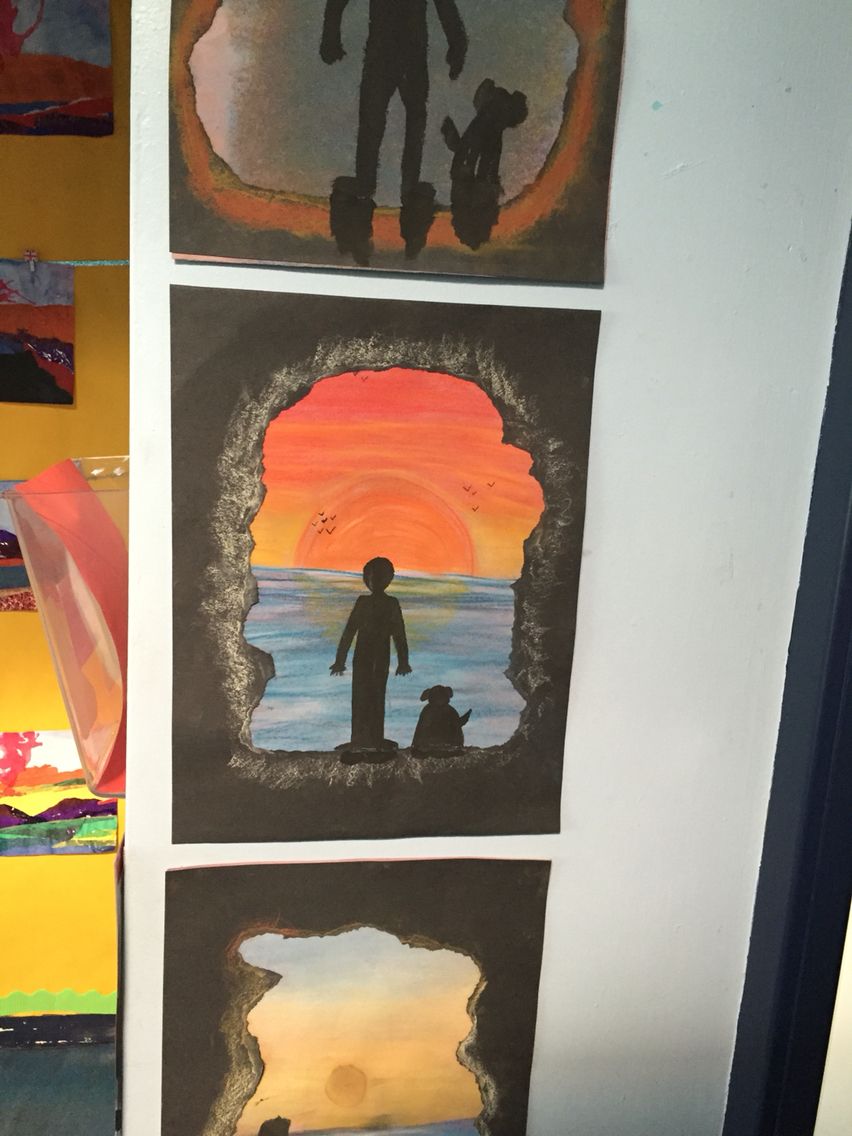 Fluent in Five
745,245 + 64,154

 74,989 – 54,362

 324 x 8

 856 ÷ 4

 5²
Once they have learnt a concept, we don’t want them to forget it. Like everything practise is key.
Spellings
In year 6 we have to review all of KS2 spellings and learn the statuary spelling list for year 5 and for Year 6. 
During Autumn, we will be focusing on: 
Statuary spellings for year 3 & 4 and 5 & 6.
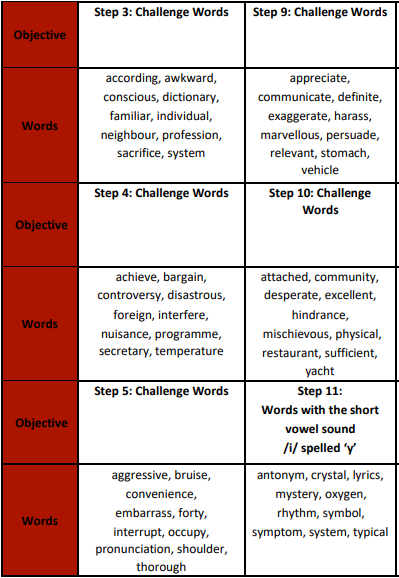 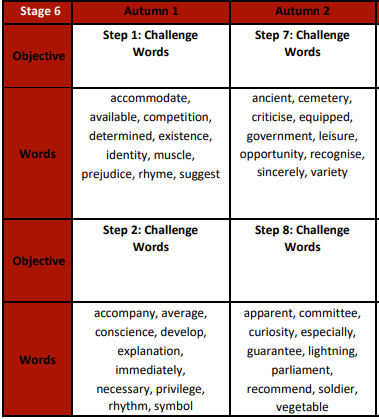 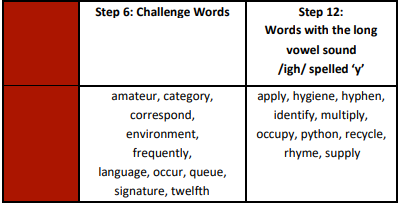 Home Learning apps
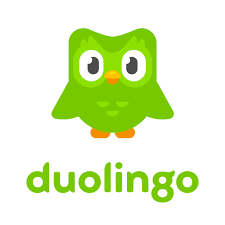 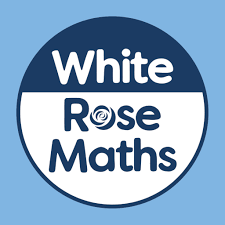 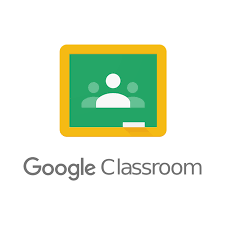 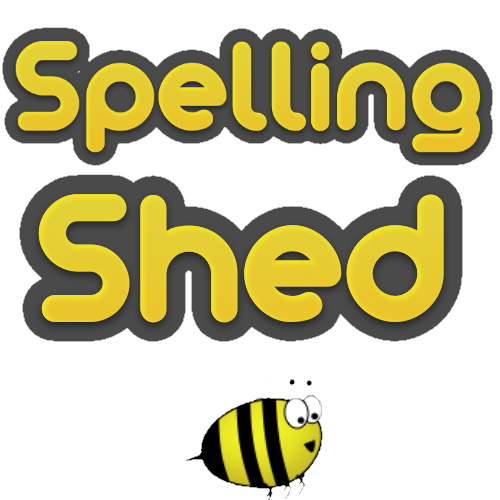 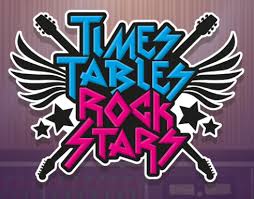 TTRS; Spelling Shed; Google Classroom: 
Logins: surnam:@rkps.me
Password: words123

Duolingo; White Rose 1minute maths: Free Apps
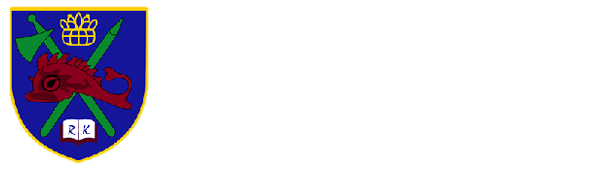 Any questions?
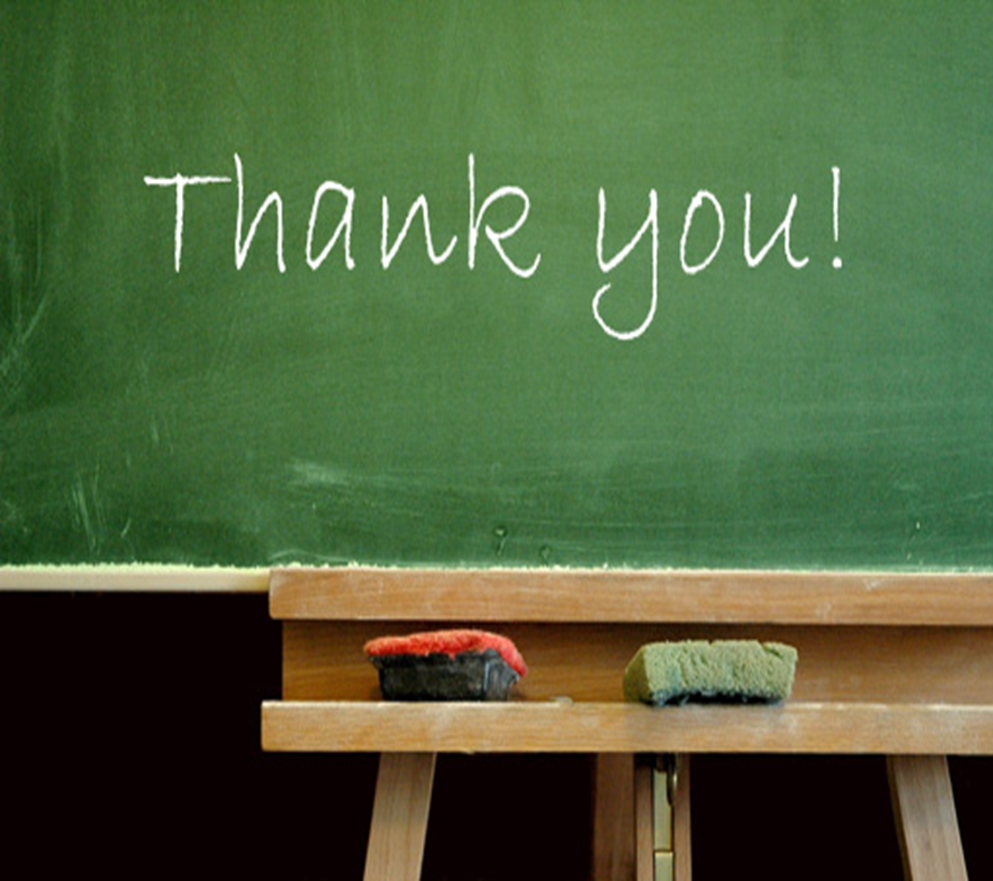 Spellings
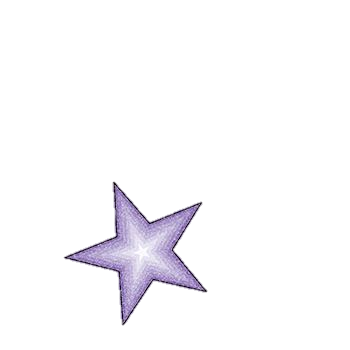 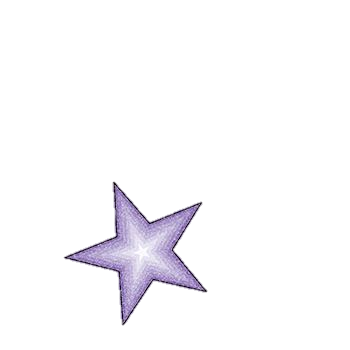 There are many different strategies of learning to spell… 

Here are a few…
Spellings
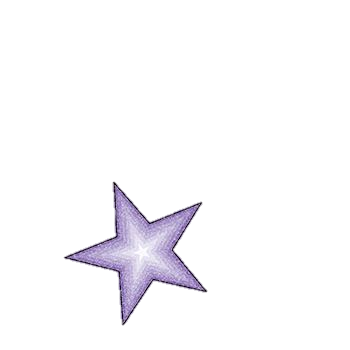 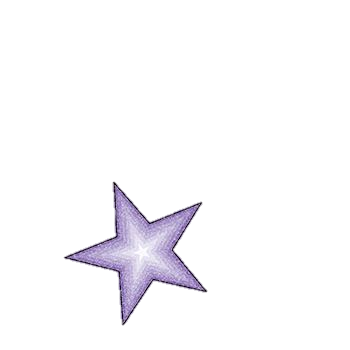 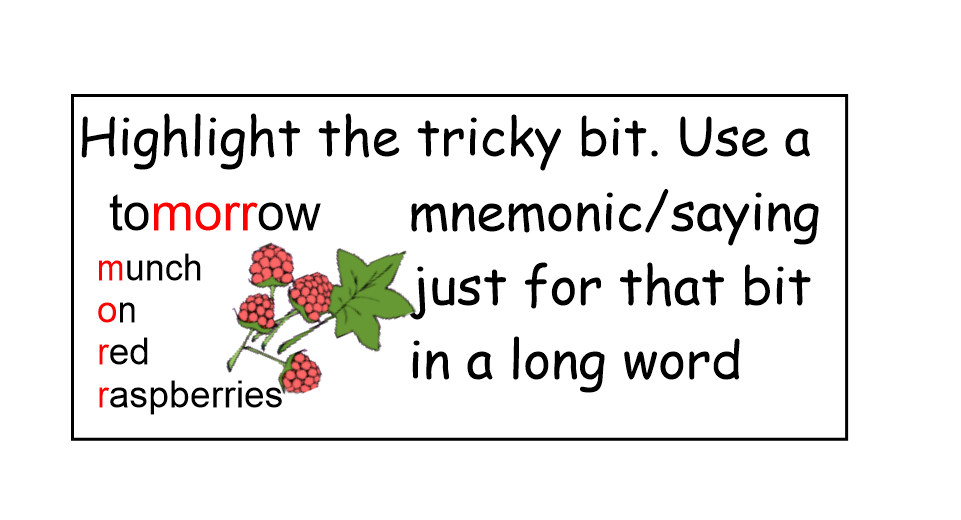 Spellings
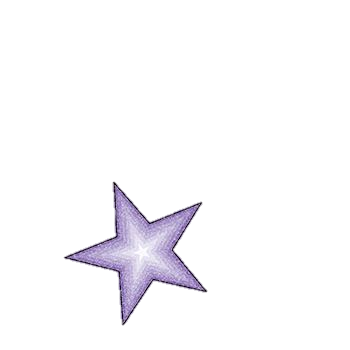 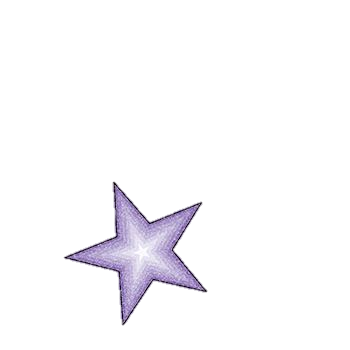 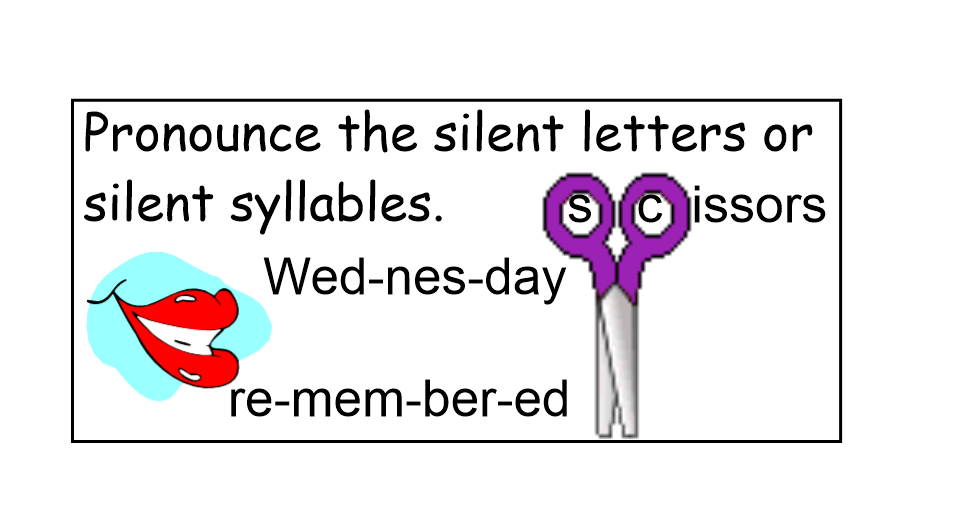 Spellings
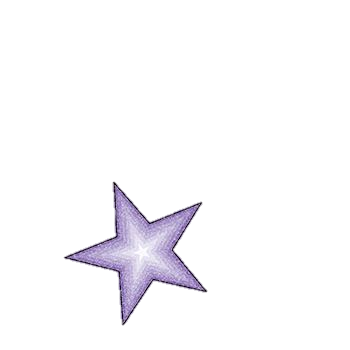 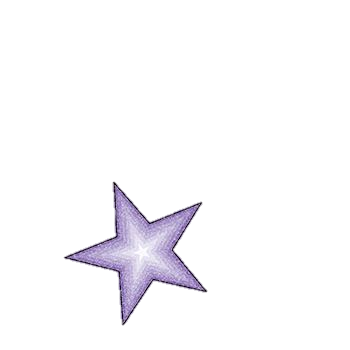 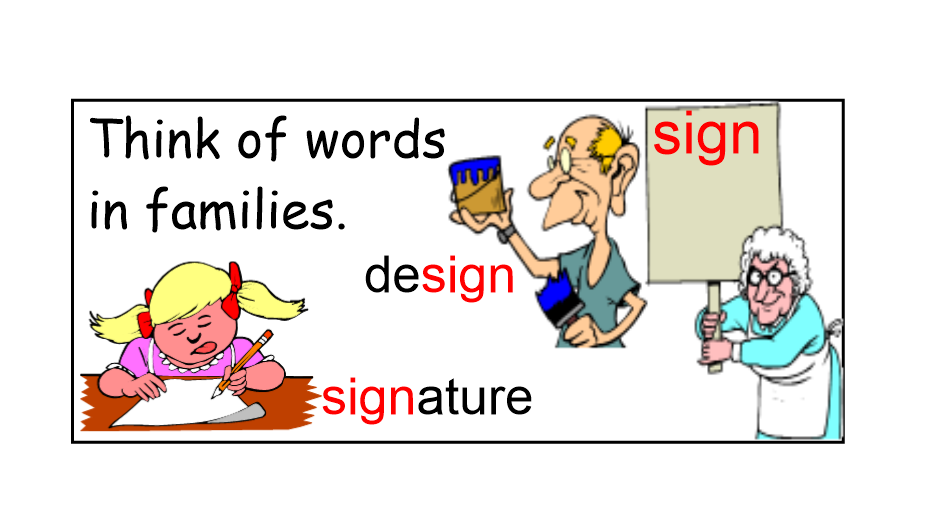 Spellings
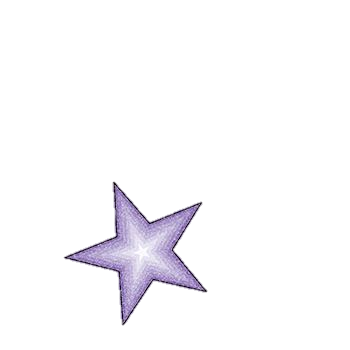 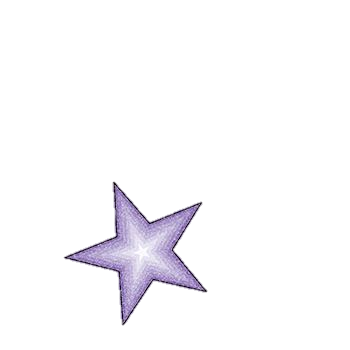 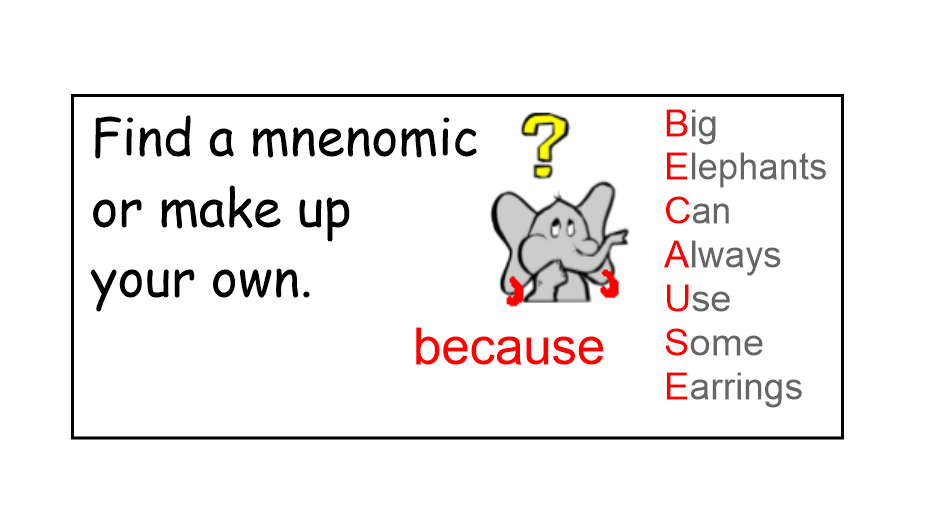 Spellings
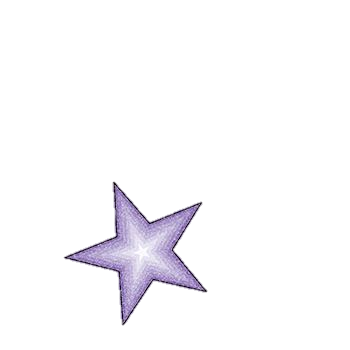 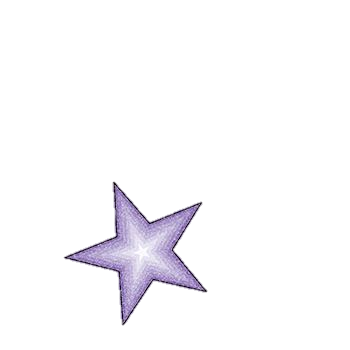 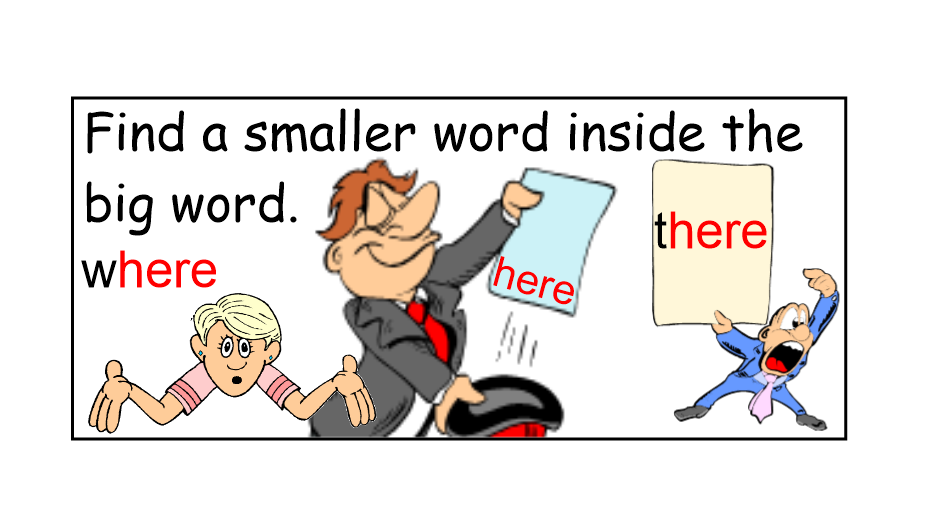